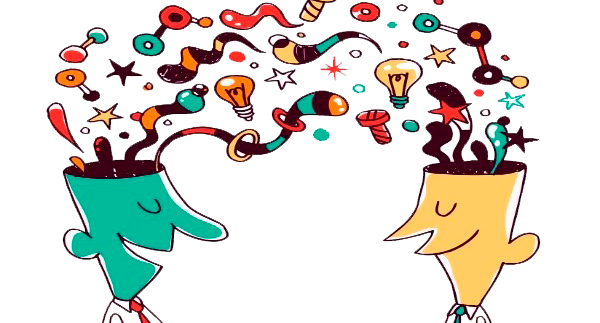 THÈME 14:  MÉLI-MÉLo
Ce dernier thème se nomme Méli-Mélo, car il regroupe un mélange de différents sujets. Pour ceux désirant poursuivre leur apprentissage sachez que l’OIIQ offre plusieurs formations gratuites sur différents sujets, voici deux exemples : 
Formation gratuite : prélèvements et analyses de laboratoire https://www.oiiq.org/formation-gratuite-prelevements-et-analyse-de-laboratoire?inheritRedirect=true
Formation gratuite sur les changements climatiques et la santé https://www.oiiq.org/formation-gratuite-sur-les-changements-climatiques-et-la-sante?inheritRedirect=true
Voici des « Saviez-vous que » sur divers thèmes
Déficience intellectuelle et le delirium :
http://cissslaval.intranet.reg13.rtss.qc.ca/fileadmin/intranet/cisss_laval/Carrefour_clinique/Pratiques_professionnelles/Soins_infirmiers/outils_cliniques/Saviez-vous_que_/Saviez-vous_que_La_deficience_intellectuelle_et_le_delirium.pdf
Le décompte des narcotiques:
http://cissslaval.intranet.reg13.rtss.qc.ca/fileadmin/intranet/cisss_laval/Carrefour_clinique/Pratiques_professionnelles/Soins_infirmiers/outils_cliniques/Saviez-vous_que_/Saviez-vous_que-decompte_des_narcotiques_.pdf
L’évaluation de la douleur:
http://cissslaval.intranet.reg13.rtss.qc.ca/fileadmin/intranet/cisss_laval/Carrefour_clinique/Pratiques_professionnelles/Soins_infirmiers/outils_cliniques/Saviez-vous_que_/SAVIEZ-VOUS_QUE_Evaluation_douleur_personne_non-communicante.pdf
Finalement, voici vos derniers QUIZ :
QUIZ
« Connaissances générales » https://forms.office.com/r/Q0me3KmStE 
« Devine c’est qui? » https://forms.office.com/r/tRK95SWH3B 
« Méli-mélo » https://forms.office.com/r/V7pbdQngx3